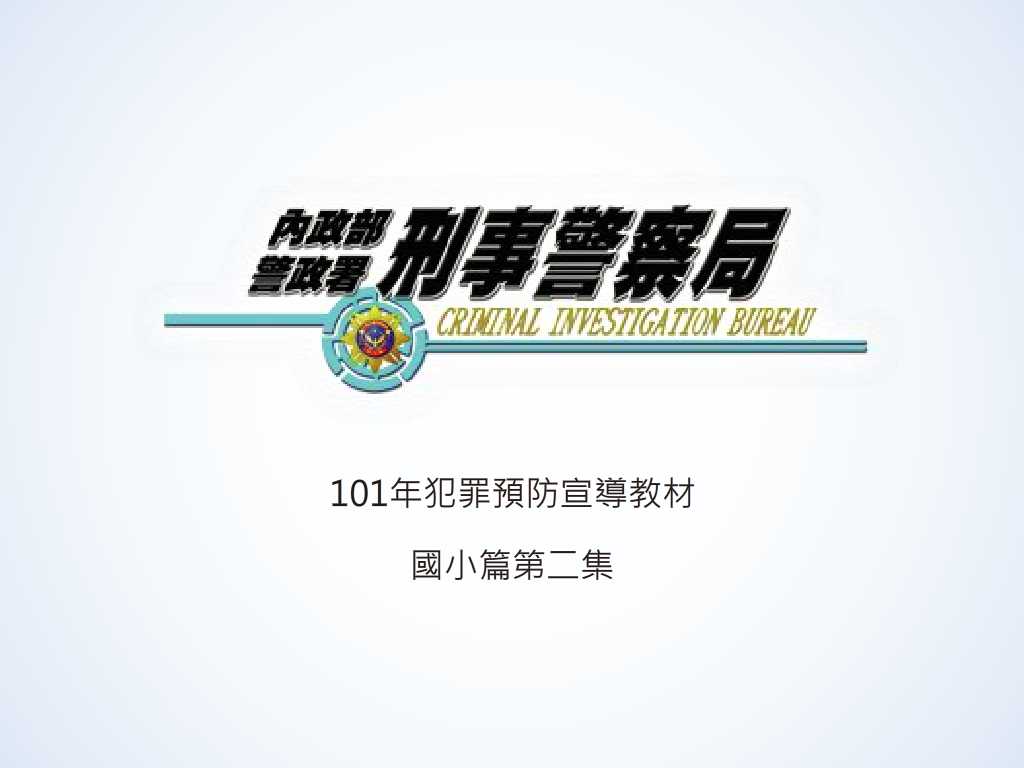 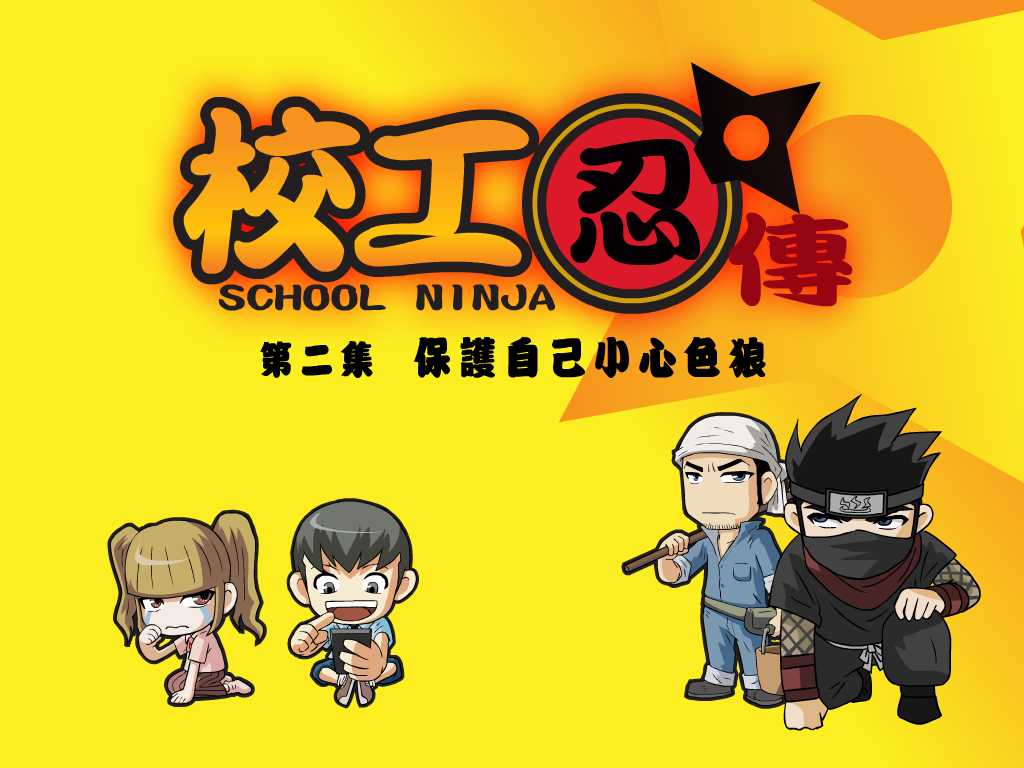 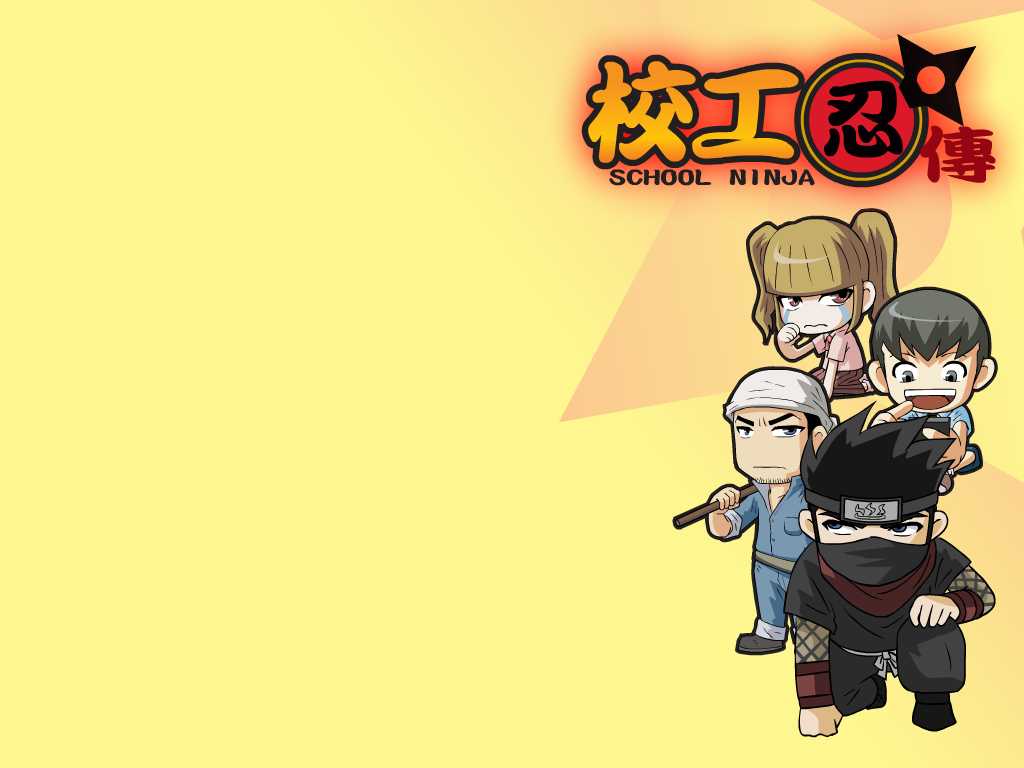 性侵害
??????
性騷擾
??????
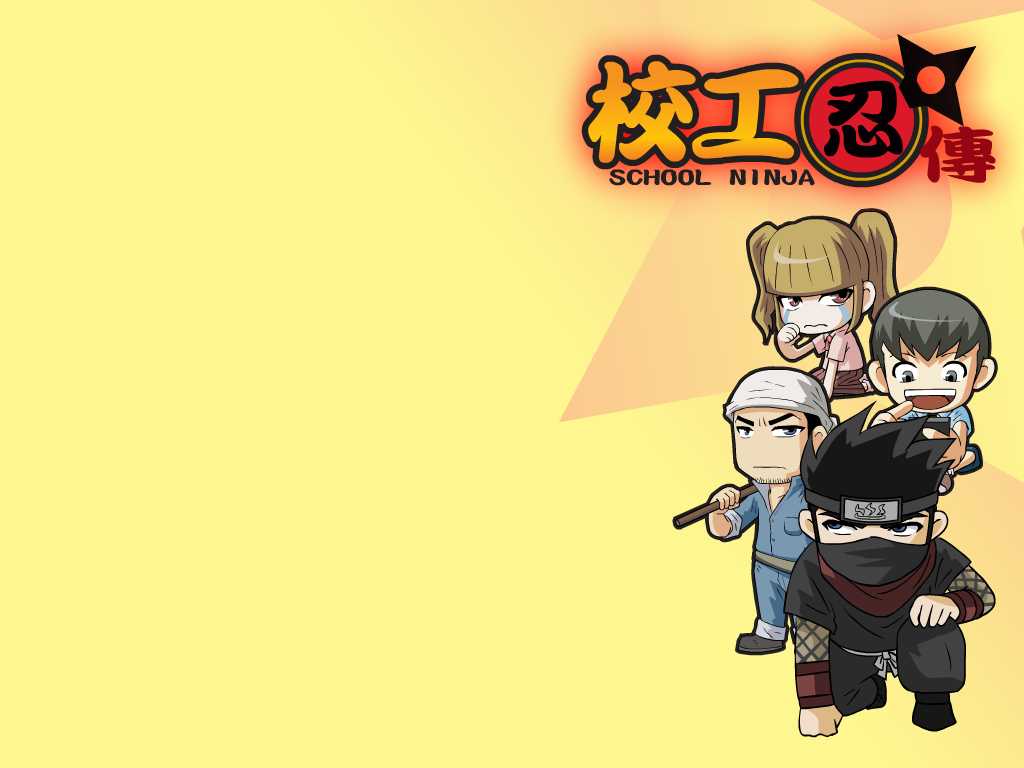 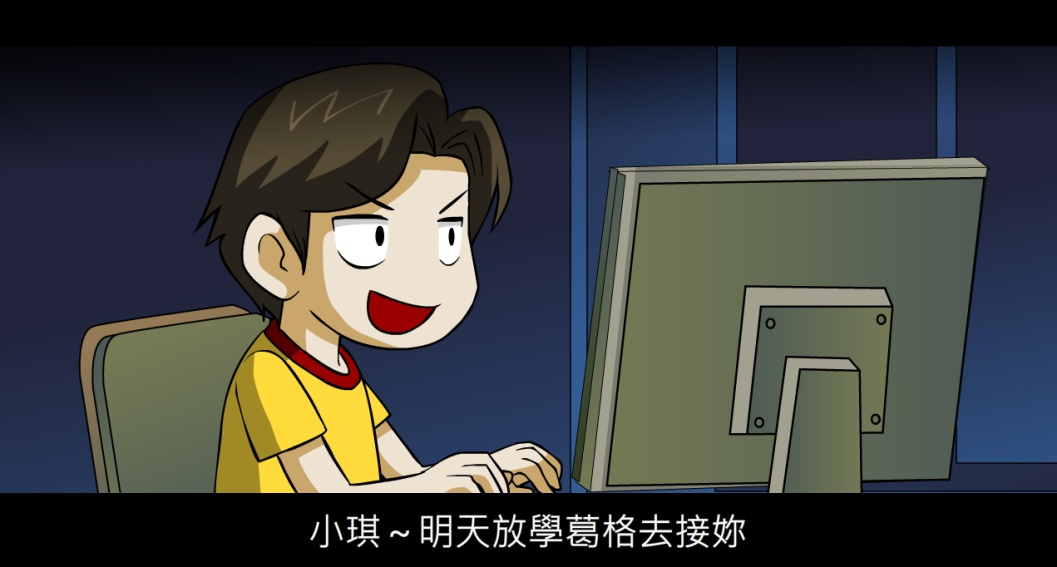 我每天都和他（她）聊天，雖然沒見過面，但他（她）很關心我，是我最好的朋友，這句話對嗎？
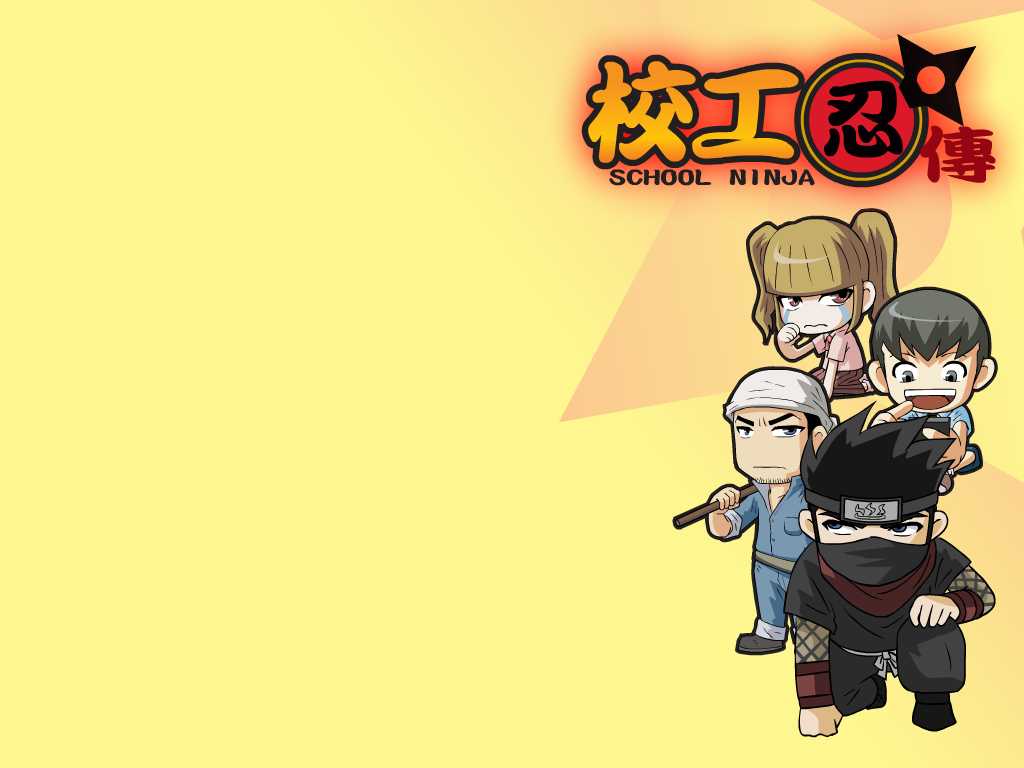 影片欣賞
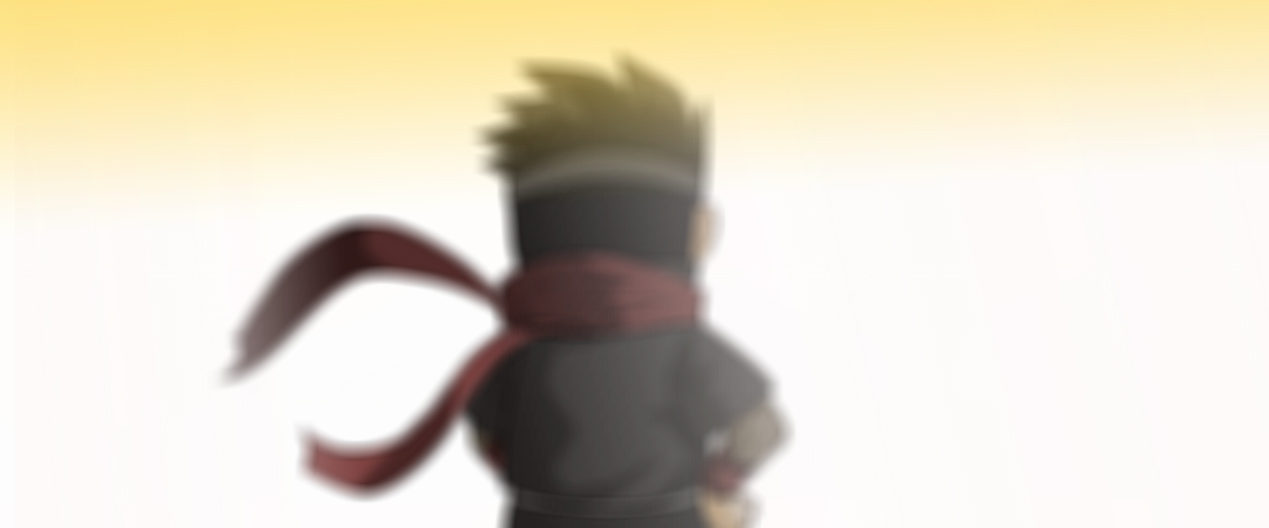 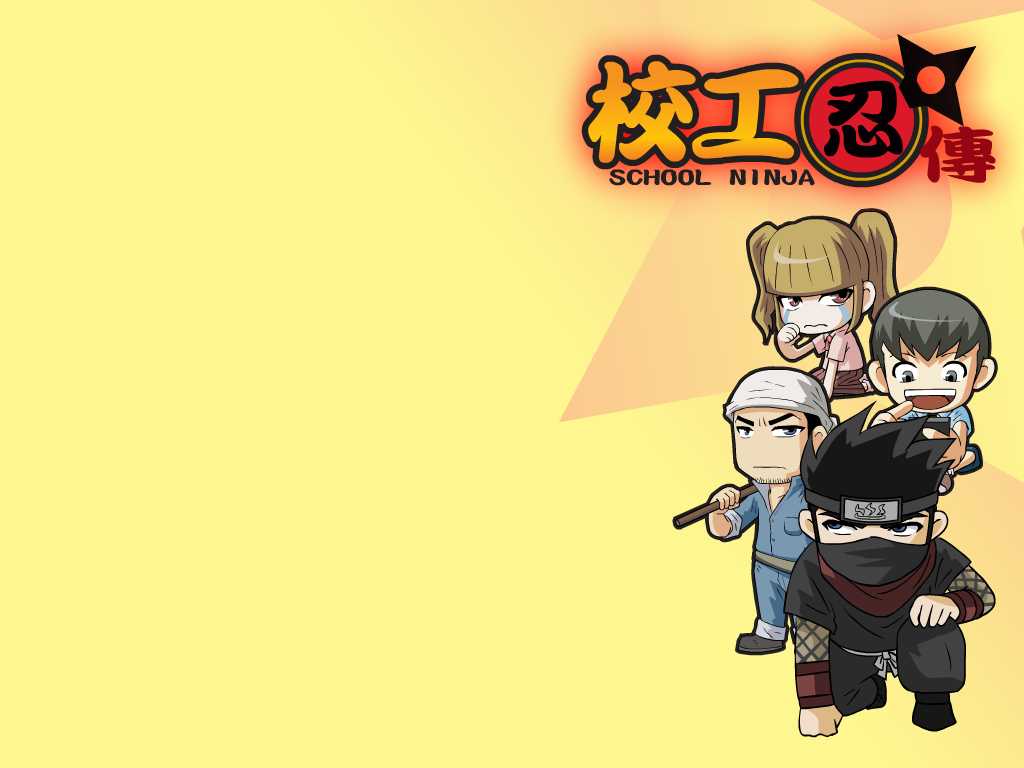 網友是值得信賴的朋友嗎？
網友或陌生人給的飲料，
會有什麼問題？
校園是個安全的地方嗎？
遇到有人準備對自己
性侵害，應該怎麼處置？
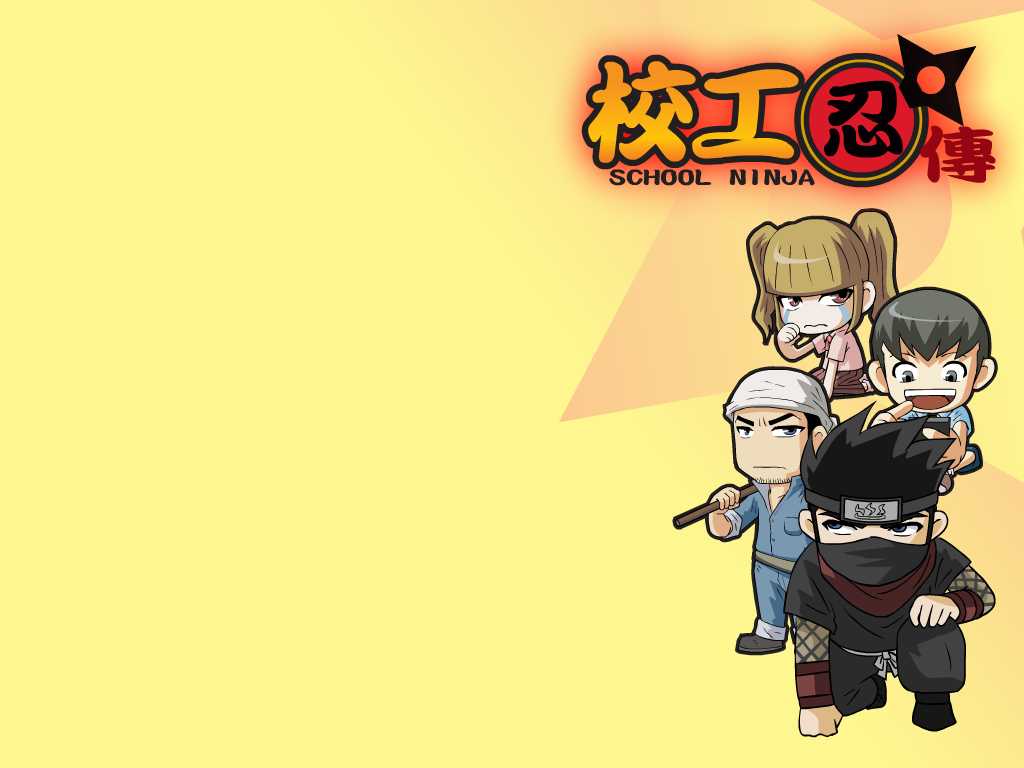 兒童性侵害
常見手法及策略
陌生者加害人：讓兒童陷入孤立、要求兒童幫忙指引方向或提供協助等策略，誘騙兒童靠近。
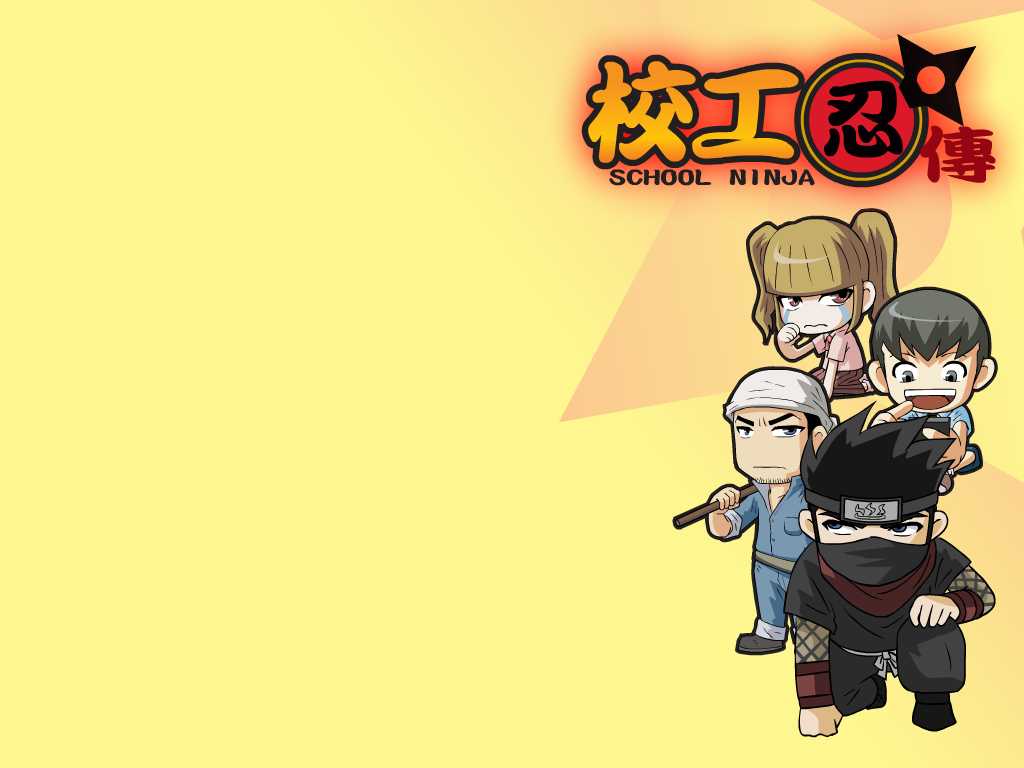 兒童性侵害
常見手法及策略
熟識者加害人：偽裝意圖取得家長和兒童信任，以循序漸進的方式遂行其犯行，常見的手法及策略有：
（1）哄騙：「我們來玩一個好玩的遊戲。」
（2）賄賂：「脫衣服給我看，我就給你100塊錢。」
（3）恐嚇威脅：「你如果告訴別人，我會殺了你的小狗。」、「如果你不來，我會找你妹妹。」
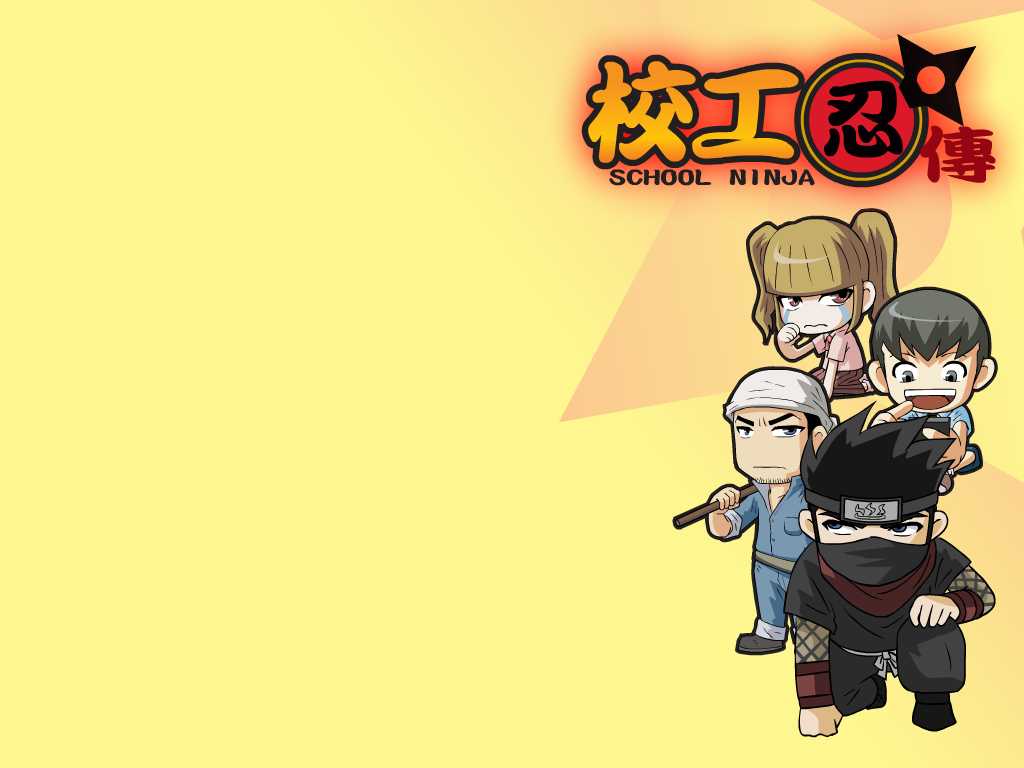 兒童性侵害
常見手法及策略
熟識者加害人：偽裝意圖取得家長和兒童信任，以循序漸進的方式遂行其犯行，常見的手法及策略有：
（4）暴力：「把你痛打一頓，你才會聽話。」
（5）甜言蜜語：「我喜歡你，別的小孩都比不上你可愛，所以我只跟你玩。」
（6）扭曲的觀點：「你學會了，將來可以賺很多錢，大受歡迎。」
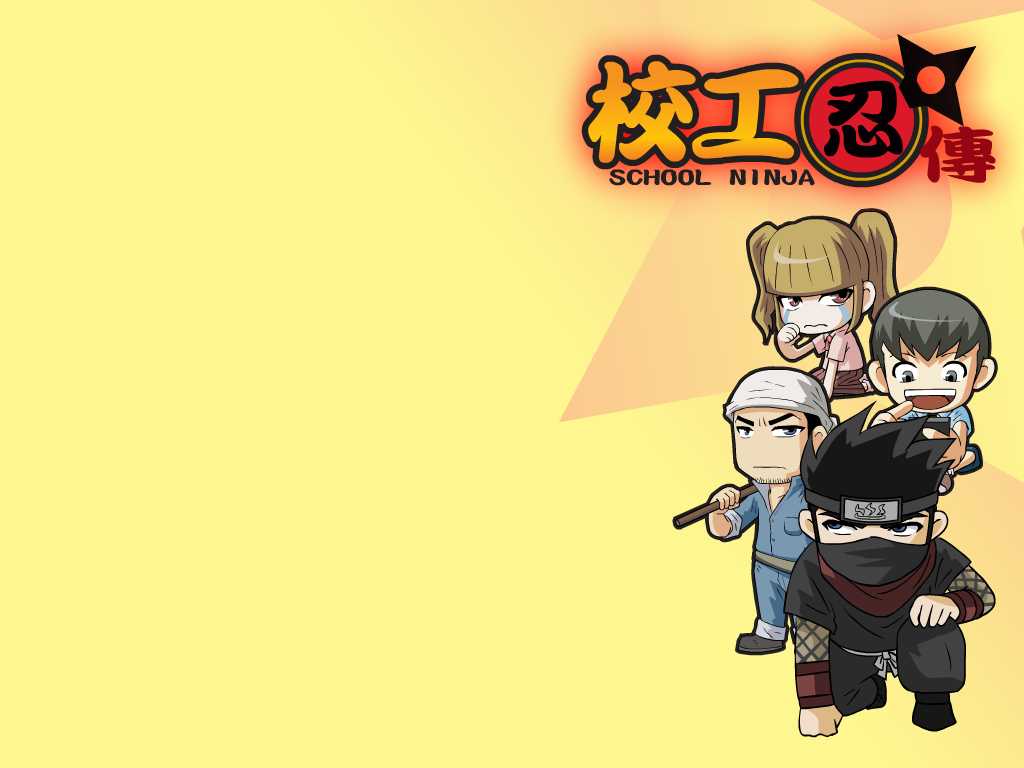 兒童性侵害
常見手法及策略
熟識者加害人：偽裝意圖取得家長和兒童信任，以循序漸進的方式遂行其犯行，常見的手法及策略有：
（7）假借權威的名義欺騙：「你爸媽要我來教你認識身體。」
（8）秘密禁忌：「這是我們之間的秘密，不要讓人知道。」
（9）拿兒童的錯來封住他的口：「上次你偷東西的事，要我告訴你爸嗎？」
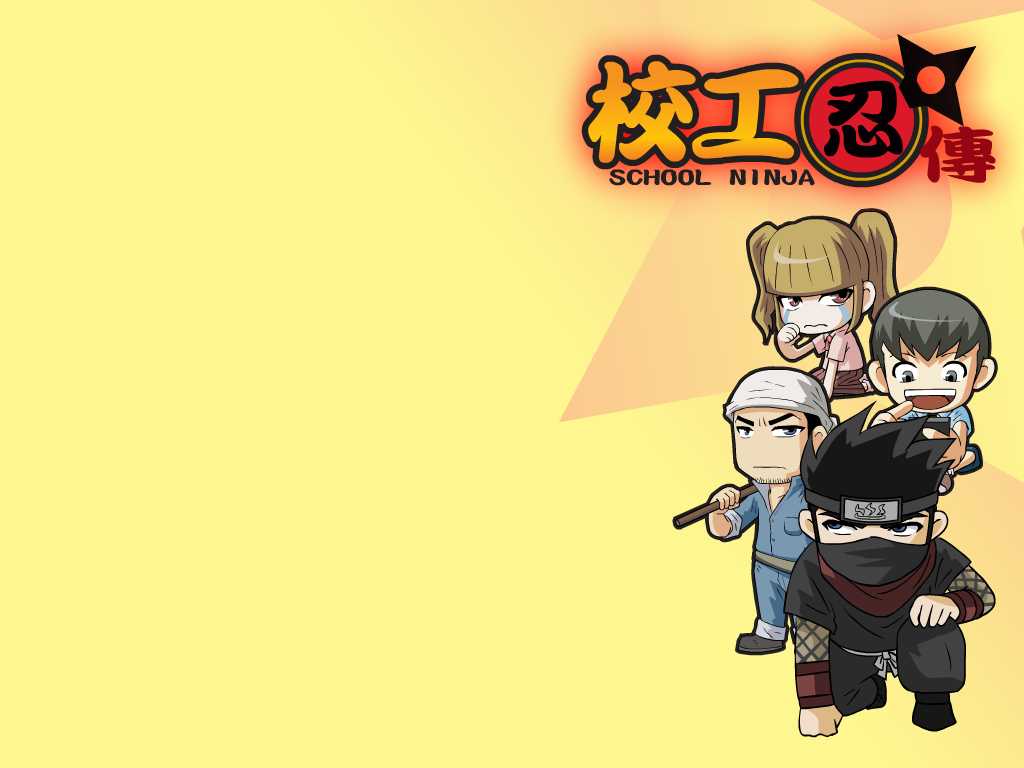 兒童性侵害
常見手法及策略
熟識者加害人：偽裝意圖取得家長和兒童信任，以循序漸進的方式遂行其犯行，常見的手法及策略有：
（10）正常化：「以前你姊姊也和我做同樣的事情，她現在過得這麼好，你擔心什麼？」
（11）扭曲的情感：「雖然我知道這樣很不對，但因為太愛你，所以沒辦法克制自己。」
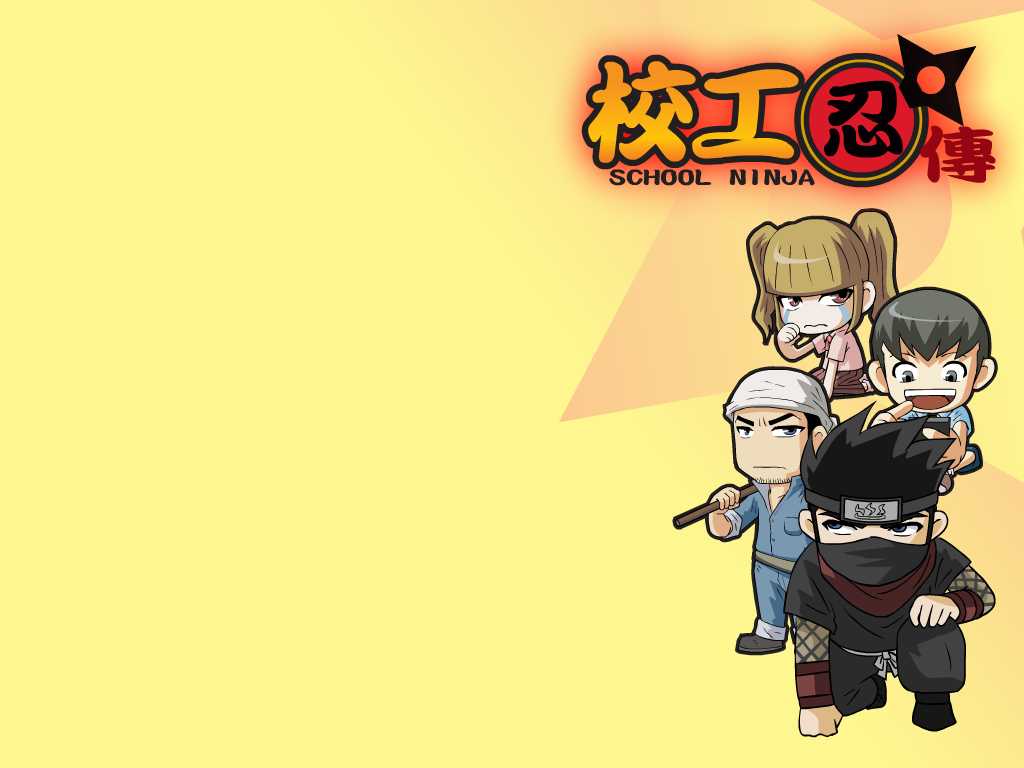 兒童性侵害
常見手法及策略
熟識者加害人：偽裝意圖取得家長和兒童信任，以循序漸進的方式遂行其犯行，常見的手法及策略有：
（12）謊言的承諾：「我和我太太感情不好，等你長大我們就結婚，過著快樂的日子。」
資料來源：身體我最大－兒童性侵害防治手冊，內政部，p.22-23
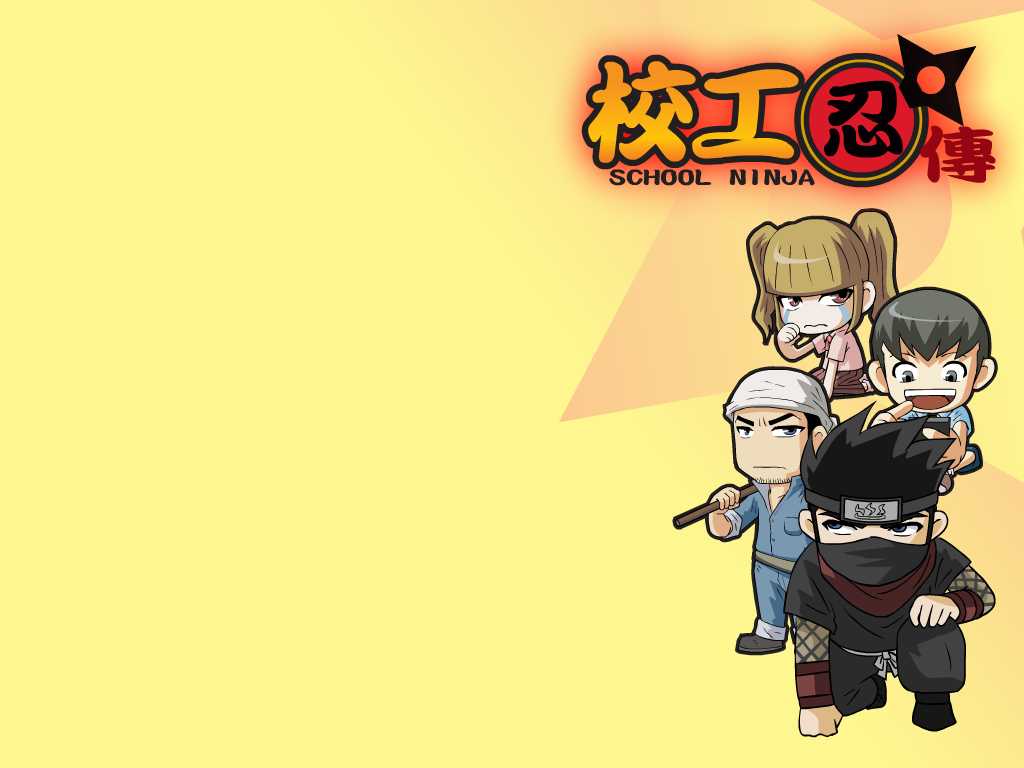 小組活動
情境扮演活動
（1）請同學分組討論，假設遇到上述的兒童性侵害手法，要如何應對。
（2）推舉兩位同學一人扮演歹徒，一人扮演被害者，上台表演討論的應對策略。
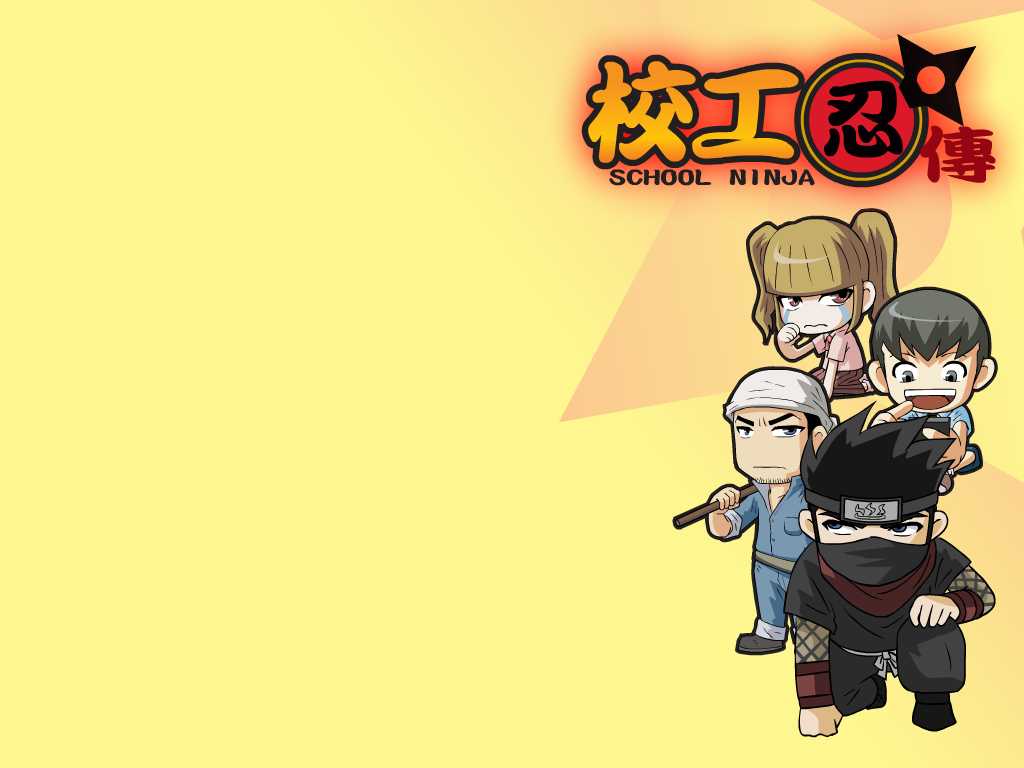 案例故事01
就讀小六的小雯（化名）就讀台北市某國小，年初上網認識網友郭嫌，郭嫌掌握少女想買新型相機心理，以看相機為由，約少女到新店住處，藉操作相機時靠近少女，少女把玩相機時，郭嫌從後緊抱被害人，強脫少女衣褲性侵。
案發後，小雯一路哭著回家，到家後卻故作鎮定，擔心家人發現責怪她，但一個月來，小雯悶悶不樂，同學、家人問起，她都以感冒、身體不舒服為由搪塞。
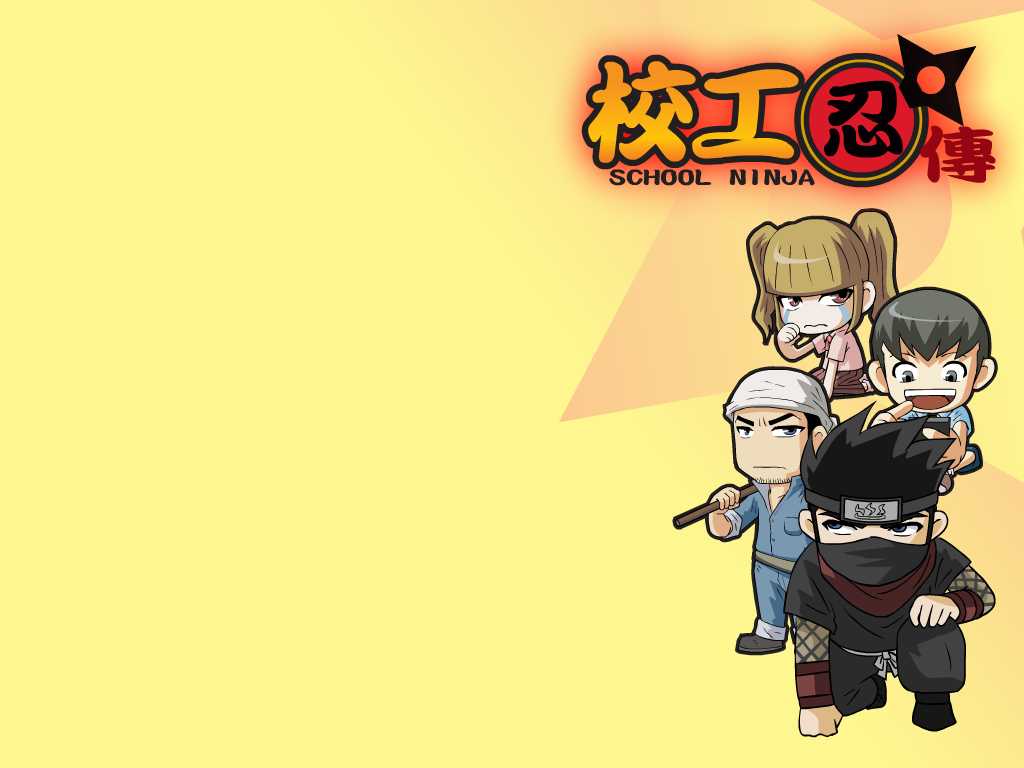 案例故事01
直到某日，小雯和同班好友在學校聊天，小雯無意間透露遭網友欺負，同學知情，要小雯告訴師長，揪出壞人，校方知情後，馬上聯繫家長，小雯當天在家人、老師陪同下向警方報案。
警方受理後，通知郭姓少年到案，郭嫌辯稱，因小雯想向他借相機，他提議發生性行為就把新相機送給她，少女因而與他發生關係，否認性侵少女；但少女指證歷歷，警方仍將郭姓少年移送少年法庭審理。
(原文網址：自由電子報【社會新聞】遭網友性侵 小六生忍一個月才說http://www.libertytimes.com.tw/2012/new/mar/25/today-so16.htm)
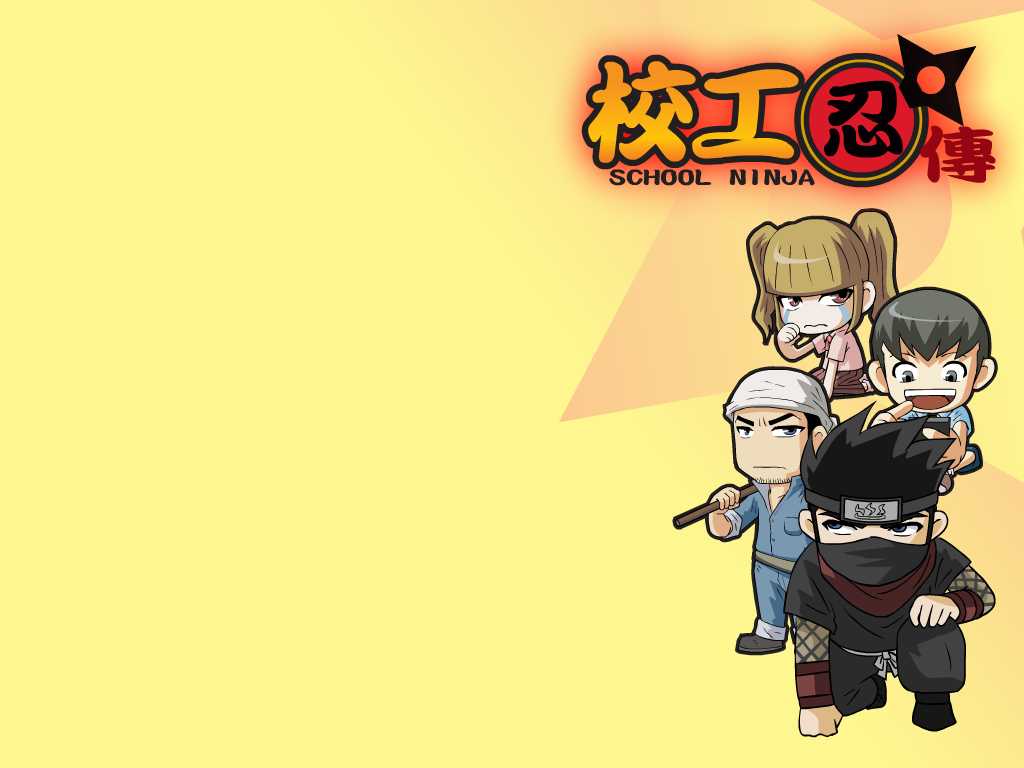 案例故事02
簡姓男子透過網路交友網站結識15歲的陳女，2個月後下午邀約陳女至附近國小約會，簡男帶陳女至女廁撫摸胸部，並以手指猥褻及性交得逞。當日晚間簡男難忍性衝動，再度將陳女帶到男廁要求「做與在女廁同樣的事」遭拒，便將陳女壓制在地、意圖強暴，不料被陳女咬了一口後簡男大怒，撿起一旁磚塊、尖角石塊往陳女頭部重擊致死，棄屍於廁所旁的蓄水槽。簡男擔心行跡曝光，拿起拖把清理地上血跡，恰巧被2名國中生發現，簡男向他們謊稱是來學校幫忙清掃；隔天2名學生覺得事有蹊蹺，前往男廁發現陳女屍體，立即報警。
(原文網址: NOWnews【在地情報】南投縣市／性侵遭拒　男大生持磚塊砸死少女棄屍廁所 http://www.nownews.com/2011/09/06/11476-2740547.htm#ixzz243PZ8yB6)
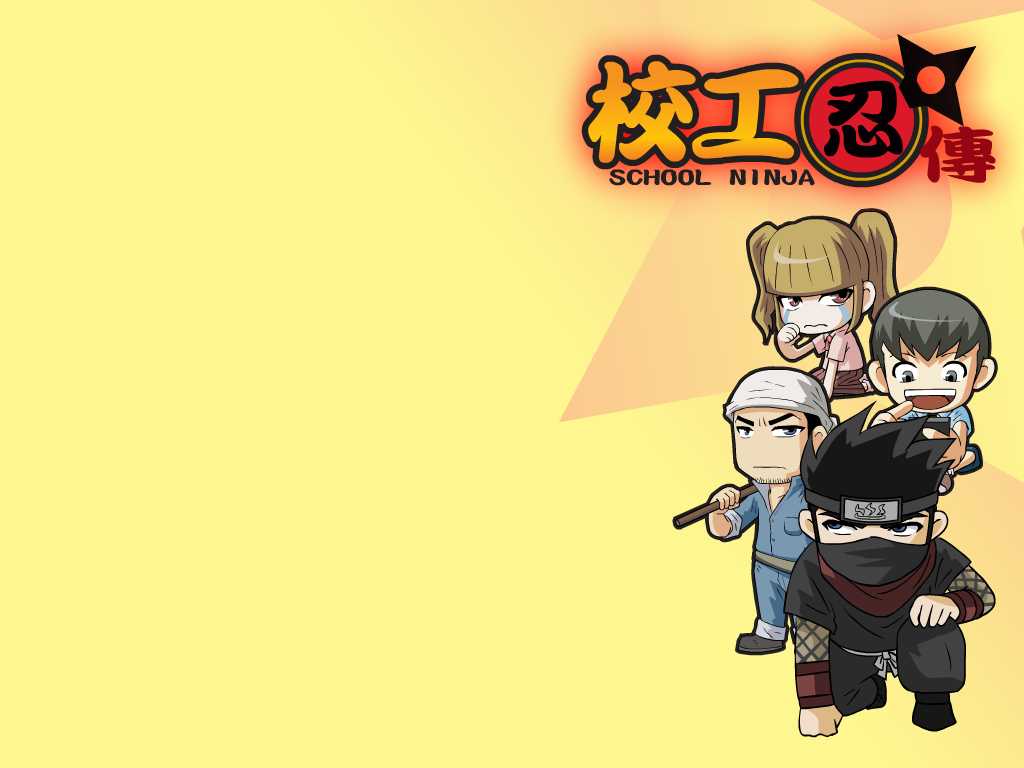 案例故事03
臺中王姓補習班老師，專門招收國小一至六年級學童；他除擔任司機接送學童，也在自習課當老師。王男利用女童不敢反抗，且以為犯錯是自己的錯誤心理，趁她們在地下室教室自習時，伸出「鹹豬手」猥褻這些年幼的小女生。王男還利用開車載送小朋友返家機會，在車上撫摸女童下體，甚至要求脫掉褲子，躺在車內座椅上，讓他逞獸慾。王也曾命令女童趴在教室桌上，強暴她們，事後還威脅不得洩露此事，否則「不聽老師的話會被捉去關」「會被送到少年法庭」。
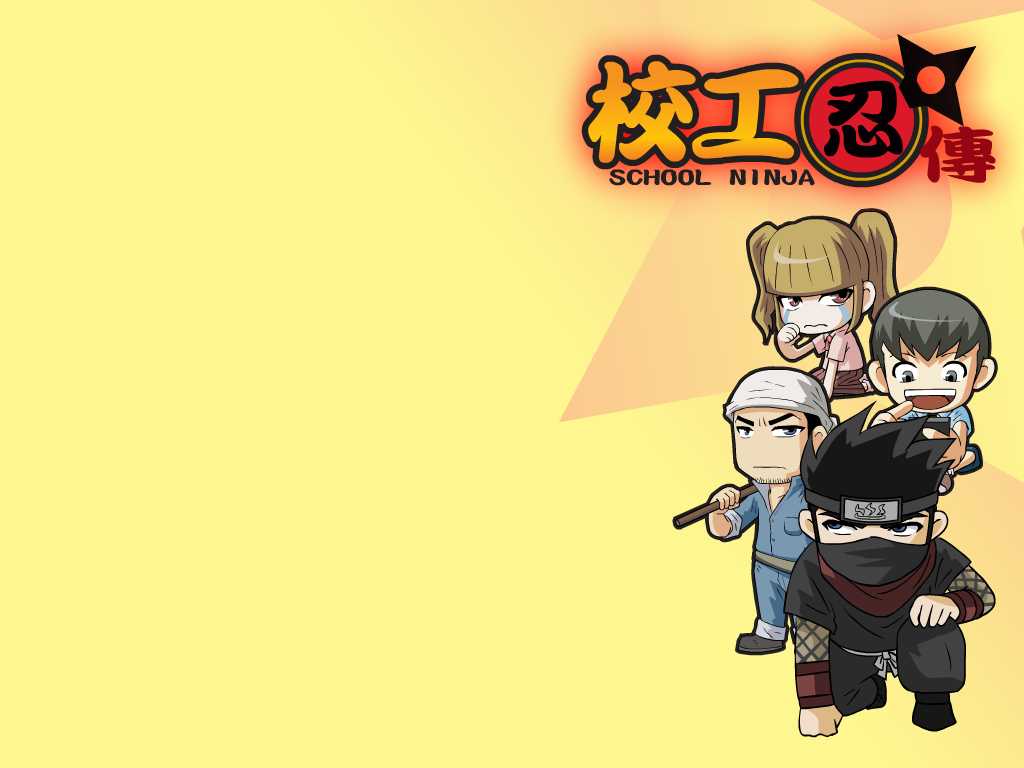 案例故事03
其中一名小五女生因常問母親一些兩性問題，得知「如果亂搞會得性病」，她因長期被王性侵，下體疼痛發炎，擔心得性病，向學校老師求助，王的獸行才被揭發。已婚的王姓老師接受偵訊時坦承，確實有撫摸女學生下體，並加以性侵；但他辯稱，因為跟小朋友們都很好，「她們靠近我，我就沒辦法抗拒誘惑」。
    最高法院審理後認為，王身為補習班負責人及老師，竟不思照護班上學童，為一逞私慾，強暴她們，造成女童心理及精神上的陰影及痛苦，依妨害性自主罪將他判處30年徒刑。
(原文網址：中時電子報【焦點新聞】半年狎女童千次 狼師關30年http://news.chinatimes.com/focus/501011288/112012060600079.html)